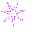 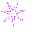 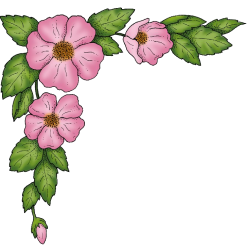 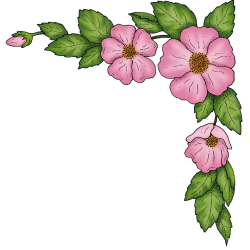 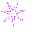 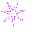 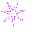 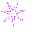 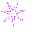 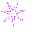 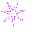 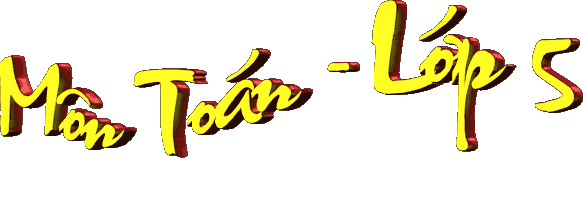 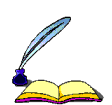 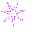 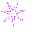 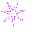 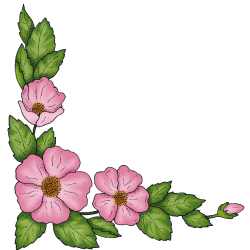 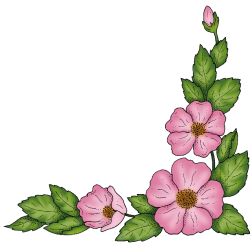 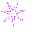 Toán
Bài cũ:
Muốn chia một số tự nhiên cho một số thập phân ta làm thế nào ?
Muốn chia một số tự nhiên cho một số thập phân ta làm 
   - Đếm xem có bao nhiêu chữ số ở phần thập phân của số chia thì chuyển dấu phẩy ở số bị chia sang bên phải bấy nhiêu chữ số .
   - Bỏ dấu phẩy ở số chia rồi thực hiện phép chia như chia cho số tự nhiên .
Toán
Bài cũ:
Bài 3: Thùng to có 21 lít dầu , thùng bé có 15 lít dầu . Số dầu đó được chứa vào các chai như nhau , mỗi chai có 0,75 lít . Hỏi có tất cả bao nhiêu chai dầu ?
Bài giải 
Số lít dầu ở cả hai thùng là :
     21  +  15  =  36 ( lít )
Số chai dầu có là :
     36  :  0,75 =  48 ( chai )
                   Đáp số :  48 chai
Toán
Chia một số thập phân cho một số thập phân
a) Ví dụ 1: Một thanh sắt dài 6,2 dm cân nặng 23,56 kg . Hỏi 1 dm của thanh sắt đó cân nặng bao nhiêu ki-lô-gam ?
Ta phải thực hiện phép chia :  23,56 : 6,2 = ? ( kg )
Ta có:        23,56 : 6,2 = ( 23,56 x 10 ) : ( 6,2 x 10 ) 
                   23,56 : 6,2 = 235,6  :  62
= 3,8
Toán
Chia một số thập phân cho một số thập phân
a)Ví dụ 1:
23,56
,
6,2
* Phần thập phân của số 6,2 có một chữ số .
4
9
6
3
,
8
(kg)
0
0
*Chuyển dấu phẩy của số 23,56 sang bên phải một chữ số được 235,6 ; bỏ dấu phẩy ở số 6,2 được 62 .
* Thực hiện phép chia 235,6 : 62 .
Vậy : 23,56 : 6,2 = 3,8 ( kg )
b)Ví dụ 2 :     82,55  :  1,27  =  ?
Toán
Chia một số thập phân cho một số thập phân
b)Ví dụ 2 :     82,55  :  1,27  =  ?
* Phần thập phân của hai số 82,55 và 1,27 cùng có hai chữ số ; bỏ dấu phẩy ở hai số đó được 8255 và 127 .
82,55
1,27
6
3
5
6
5
0
0
* Thực hiện phép chia 8255 : 127 .
Toán
Chia một số thập phân cho một số thập phân
Muốn chia một số thập phân cho một số thập phân ta làm thế nào ?
Muốn chia một số thập phân cho một số thập phân ta làm như sau :
 - Đếm xem có bao nhiêu chữ số ở phần thập phân của số chia thì chuyển dấu phẩy ở số bị chia sang bên phải bấy nhiêu chữ số .
 - Bỏ dấu phẩy ở số chia rồi thực hiện phép chia như chia cho số tự nhiên .
Toán
Chia một số thập phân cho một số thập phân
Bài 1: Đặt tính rồi tính :
   a) 19,72  :  5,8                        b)  8,216  :  5,2


   c) 12,88  :  0,25                      d)  17,4   :  1,45
5,2
8,216
,
19,72
,
5,8
3 01
1,58
2 32
   00
3,4
416
00
12,88
0,25
17,40
1,45
0 38
51,52
02 90
12
130
0 00
050
00
Toán
Chia một số thập phân cho một số thập phân
Bài 2: Biết 4,5 lít dầu hỏa cân nặng 3,42 kg . Hỏi 8 lít dầu hỏa cân nặng bao nhiêu ki-lô-gam ?
Tóm tắt                                       Bài giải
4,5 lít : 3,42 kg               1 lít dầu hỏa cân nặng là :
8 lít    :  ?     kg                  3,42  :  4,5   =  0,76 ( kg )
                                        8 lít dầu hỏa cân nặng là :
                                          0,76  x  8      =  6,08 ( kg )
                                                    Đáp số :  6,08 kg
10
9
8
7
6
5
4
3
2
1
0
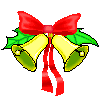 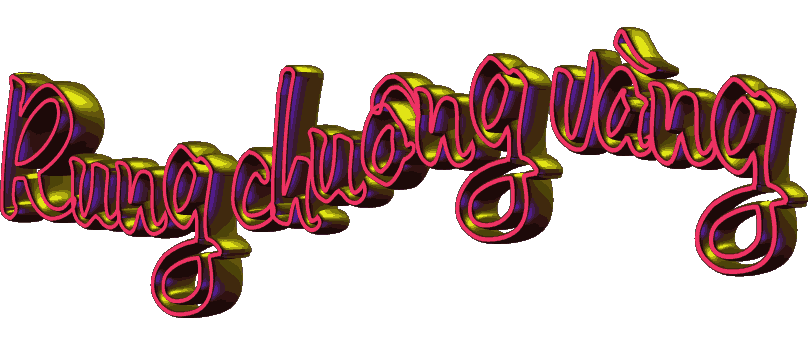 Câu 1: Kết quả của phép chia  4 :  0,8  là 
               A.        4
               B.        5
               C.        6
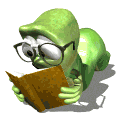 BẮT ĐẦU
10
9
8
7
6
5
4
3
2
1
0
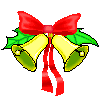 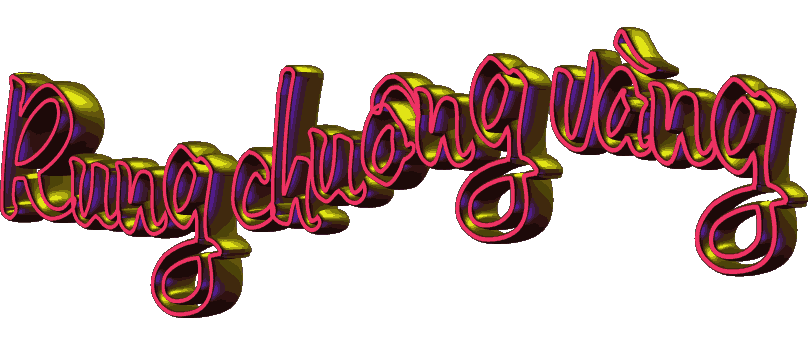 Câu 2: Kết quả của phép chia  3,5 :  0,5  là 
               A.        5
               B.        6
               C.        7
BẮT ĐẦU
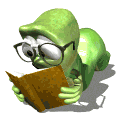 10
9
8
7
6
5
4
3
2
1
0
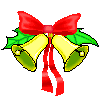 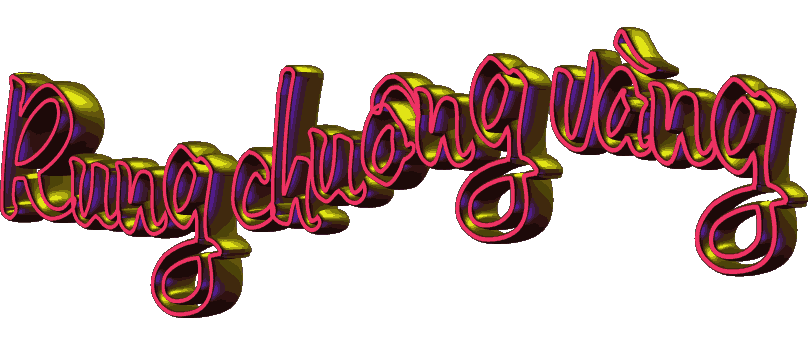 Câu 3: Phép chia  2,52  :  1,2  có kết quả là 
               A.        2,1
               B.        1,2
               C.        21
BẮT ĐẦU
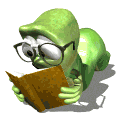 Toán
Chia một số thập phân cho một số thập phân
kính chúc quý thầy cô cùng các em sức khoẻ
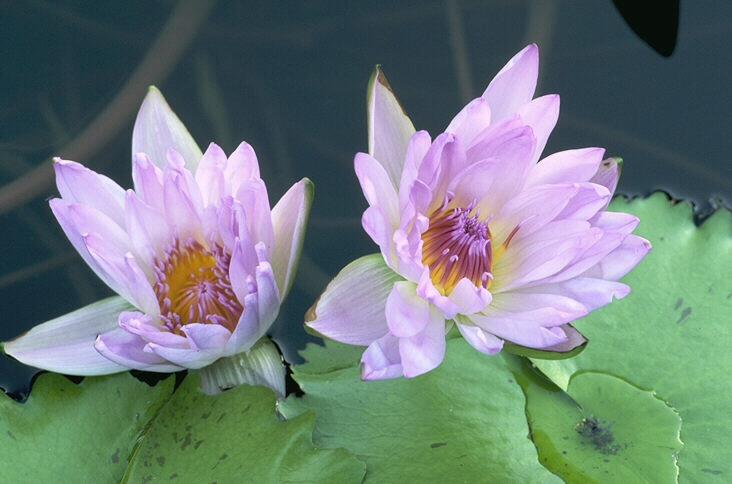 CHÀO TẠM BIỆT